Упражнения для развития 
мелкой моторики
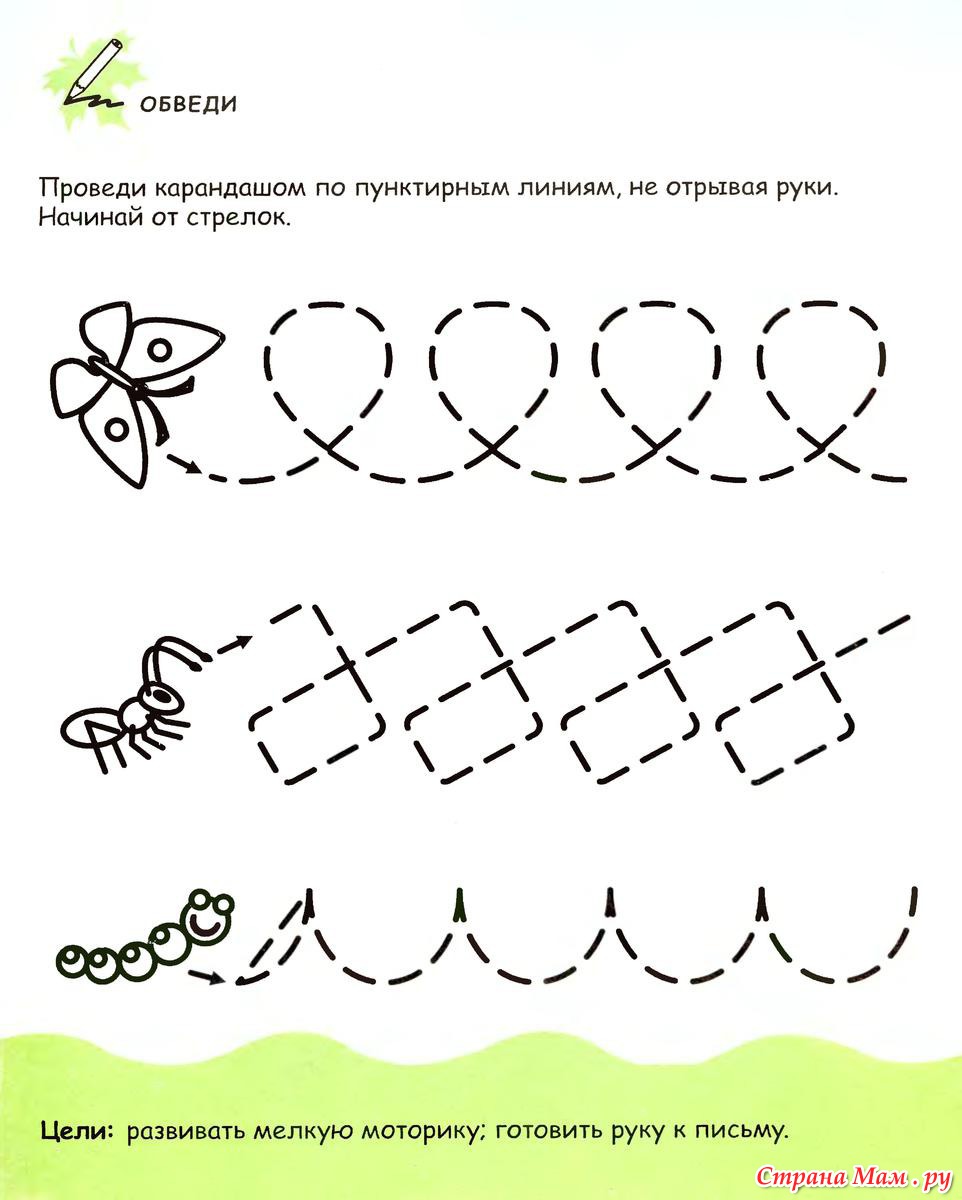 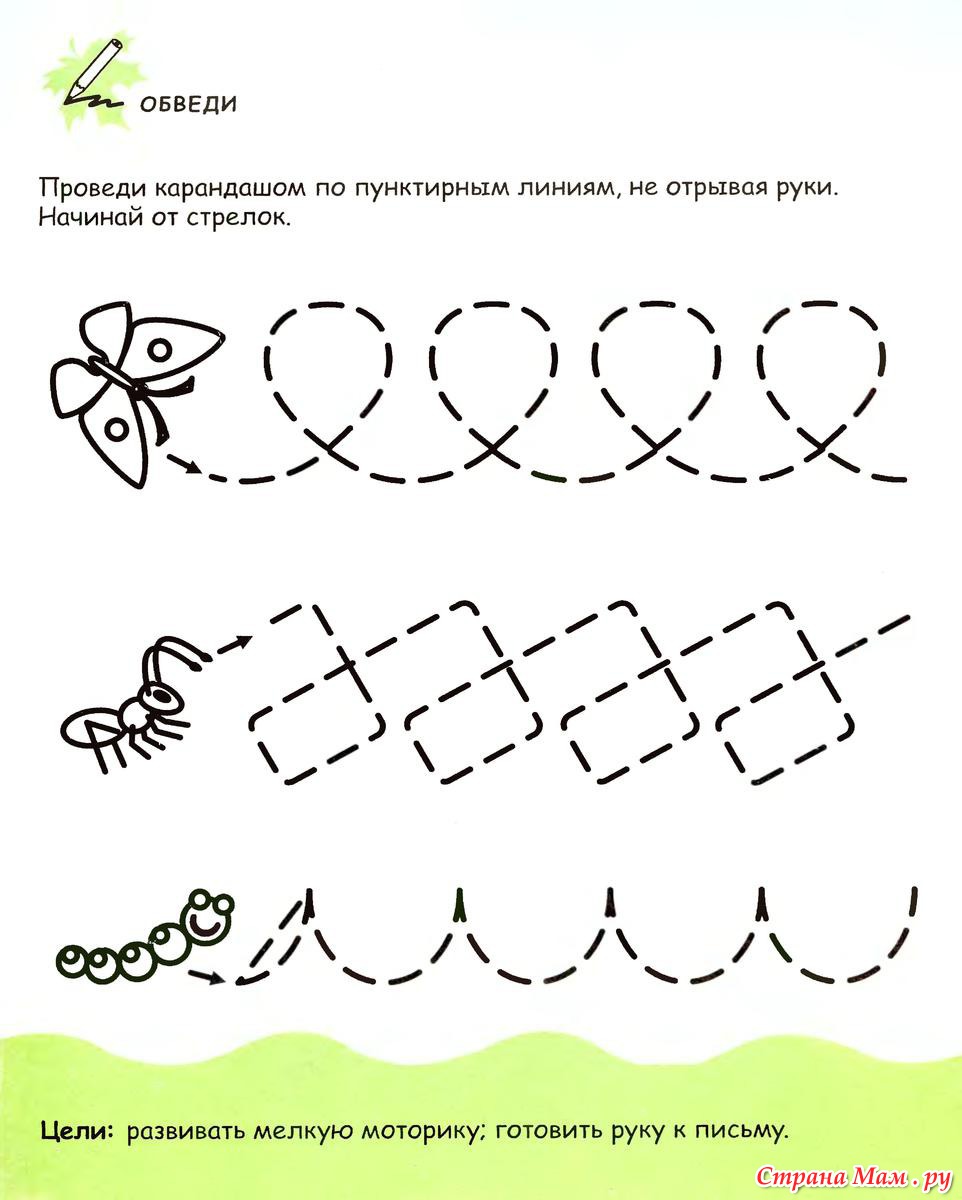 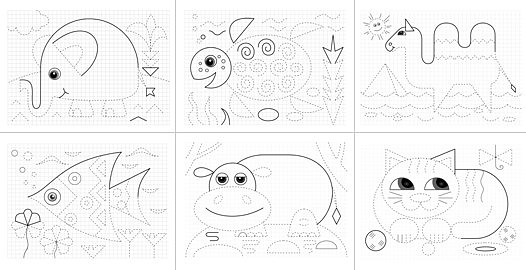 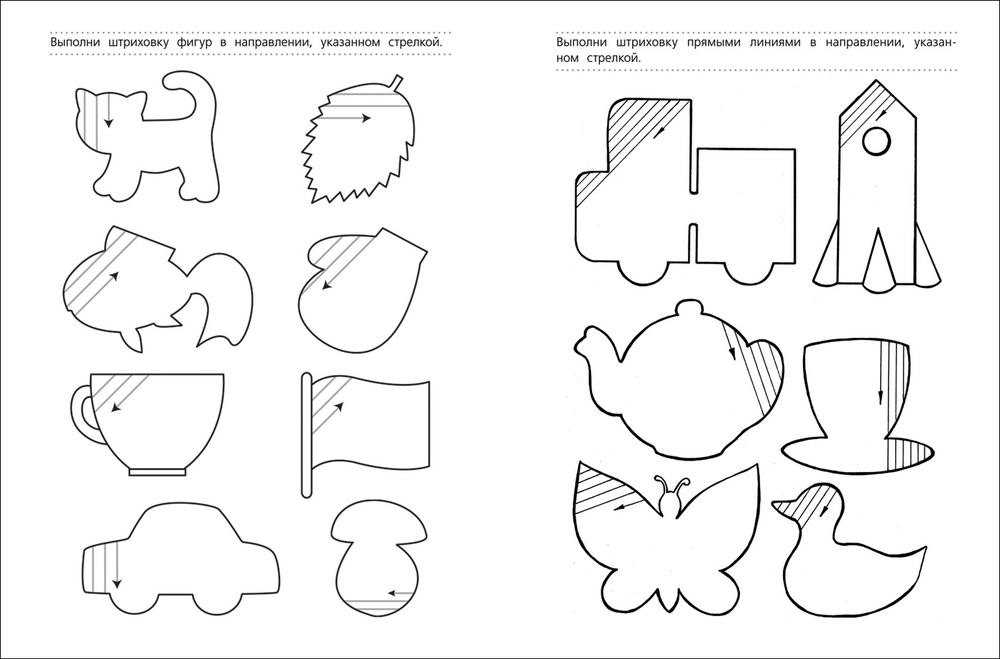 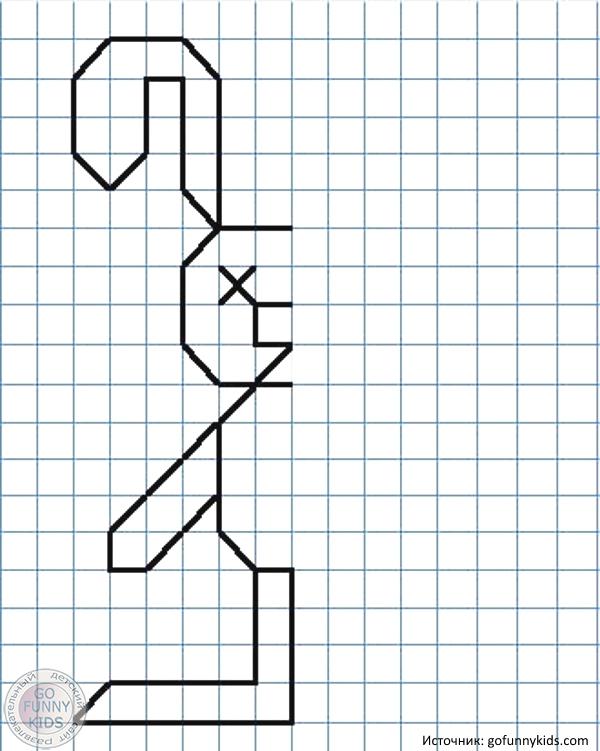 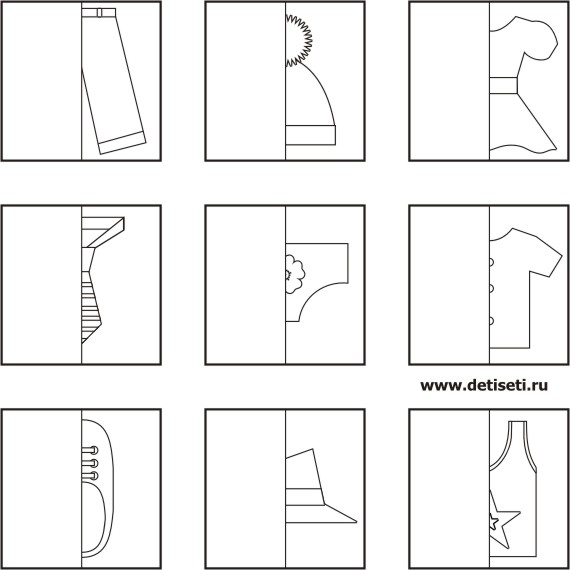